ОБЛАСТЕН ИНФОРМАЦИОНЕН ЦЕНТЪР - БЛАГОЕВГРАД
ИЗПЪЛНЕНИЕ НА ОПЕРАТИВНИТЕ ПРОГРАМИ, 
ФИНАНСИРАНИ ОТ ЕСИФ 
В ЮЗР
Заглавие
Теменужка Стамболиева
ОИЦ – Благоевград

Банско -  14.12.2016г.
Дейностите на Областен информационен център – Благоевград се реализират по проект BG05SFOP001-4.001-0003, финансиран от Оперативна програма «Добро управление», съфинасирана от Европейския съюз чрез Европейския социален фонд. 
www.eufunds.bg
Изпълнение на Оперативните програми в страната
Източник ИСУН към 10.12.2016
Общ брой: 	2 436
Обща стойност:	4 192 234 661 лв.
		(23,6% договорени от общо  17 712 564 523 лв.
[Speaker Notes: Всички данни са към 05 декември 2016 г.]
ЮЗР
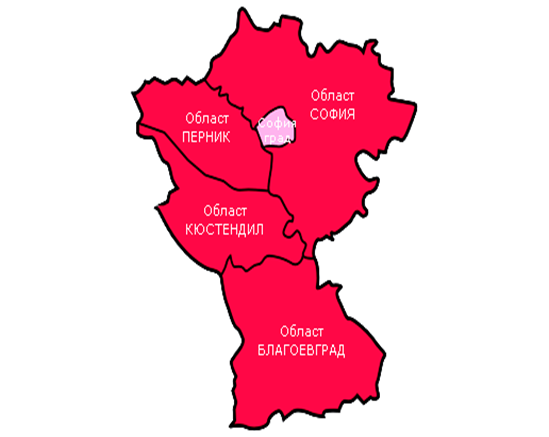 [Speaker Notes: Всички данни са към 10 ноември 2016 г.]
ЮЗР
ЮЗР
Обща стойност в BGN
ОП „Транспорт и транспортна инфраструктура"
ПО 2 „Развитие на пътната инфраструктура по „основната” и „разширена” Транс-европейска транспортна мрежа“
ПО 1 „Развитие на железопътната инфраструктура по „основната” Транс-европейска транспортна мрежа“
(към 15 ноември 2016 г.)
ОП „Транспорт и транспортна инфраструктура"
ПО 3 „Подобряване на интермодалността при превоза на пътници и товари и развитие на устойчив градски транспорт“
ПО 4 „Иновации в управлението и услугите - внедряване на модернизирана инфраструктура за управление на трафика, подобряване на безопасността и сигурността на транспорта”
(към 15 ноември 2016 г.)
ПО 5 “Техническа помощ”

 Подадени 17 ФК и одобрени 10; основно проектите са за покриване на трудови възнаграждения, разходи за обучения, публичност и др.; Други: “Количествена оценка на риска“; „Интегрирана информационна система за планиране и управление на ресурсите“ (ДППИ); „Разработване на Интегрирана транспортна стратегия“ (УО).
[Speaker Notes: ДППИ – Държавно предприятие "Пристанищна инфраструктура"  АППД – Агенция "Проучване и поддържане на р. Дунав"
ИТС – интелигентна транспортна система]
ОП „Транспорт и транспортна инфраструктура"
ЮЗР
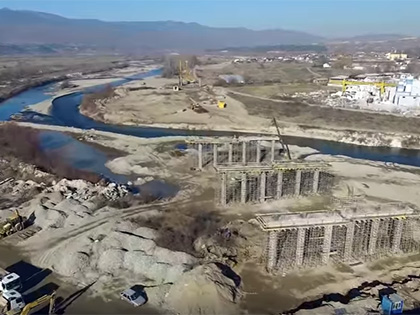 Изградени и пуснати в експлоатация: 
1. Проект за разширение на Линия 2 на метрото в София, участък МС "Джеймс Баучер" до МС "Витоша" - Фаза 2  -   Пуснат в експлоатация на 20.07.2016 г.

2. Изграждане на АМ "Калотина-София", лот 1 "Западна дъга на Софийски околовръстен път /СОП/", фаза 2 – Пуснат в експлоатация на 13.09.2016 г.


Проекти в процес на изпълнение:
1. Автомагистрала „Струма“, Лот 3.1, Лот 3.3 и тунел Железница          

На 30.12.2015 г. е сключен договор между НКСИП и ДЗЗД „СН АМ Струма Лот 3.1“ (Консултант/Инженер), със срок на изпълнение 60 месеца.
На 30.12.2015 г. е сключен договор между НКСИП и ДЗЗД „АМ СТРУМА 3.1“ (Строител), със срок на изпълнение 3,5 години. Договорът е в процес на изпълнение – проектиране и подготовка за начало на строителство.
	
На 25.09.2015 г. е сключен договор между НКСИП и „Пътинвест – инженеринг“ АД (Консултант/Инженер), със срок на изпълнение 60 месеца.
На 25.09.2015 г. е сключен договор между НКСИП и КОНСОРЦИУМ „СТРУМА – ЛОТ 3.3“ (Строител), със срок на изпълнение 3,5 години (1280 дни) и 550 дни за съобщаване на дефекти. Договорът е в процес на изпълнение – проектиране и подготовка за начало на строителство.

Работи се интензивно със службите на ЕК относно възможна промяна на начина на строителстово на АМ „Струма“ в частта, която минава през Кресненското дефиле.
Проекти в процес на изпълнение:

2. Проект за разширение на метрото в София : линия 3, Етап I - участък "бул. Владимир Вазов - ЦГЧ - ул. Житница" 	  

- На 28.09.2015 г. подписани договорите за проектиране и строителство за четири позиции и договора за инженер (210 млн.евро) и за метровлакове (145 млн.евро) 
- Строителство на Линия 3 на метрото в София:  Етап I (участък 2) “Ботевградско шосе (бул. Владимир Вазов) – Централна градска част – кв. Овча купел (ул. Житница)” 
- На 19 януари 2016 г. подписан договор за безвъзмездна финансова помощ по "Проект за разширение на метрото в София: Линия 3, етап I - участък бул "Владимир Вазов - Централна градска част - ул. "Житница"
ОП „Транспорт и транспортна инфраструктура"
ЮЗР
Индикативен график на изпълнение на големи проекти в ЮЗР за програмен период 2014-2020
ЮЗР
Сключени договори по ОП „Околна среда"
ИГРП 2016/2017   ОП „Околна среда"
ИГРП 2016/2017   ОП „Околна среда"
ЮЗР
Сключени договори по ОП „Добро управление"
ЮЗР
Сключени договори по ОП „Добро управление"
ИГРП 2016/2017   ОП „Добро управление"
Областен информационен център
Благоевград
БЛАГОДАРЯ ЗА ВНИМАНИЕТО
2700, Благоевград; пл. “Георги Измирлиев – Македончето” № 5  

   Областен информационен център – Благоевград
e-mail: oic.blagoevgrad@eufunds.bg
oic.blagoevgrad@gmail.com

Телефони за контакт: 0893/405768, 0893/33 67 27, 0893/33 67 28
Дейностите на Областен информационен център – Благоевград се реализират по проект BG05SFOP001-4.001-0003, финансиран от Оперативна програма «Добро управление», съфинасирана от Европейския съюз чрез Европейския социален фонд. 
www.eufunds.bg